See, Wonder, Think!
Look at a piece of art for 30 seconds 
 List 10 words or phrases about any aspect of what you see.  
Think of the five senses 
Repeat with other pictures
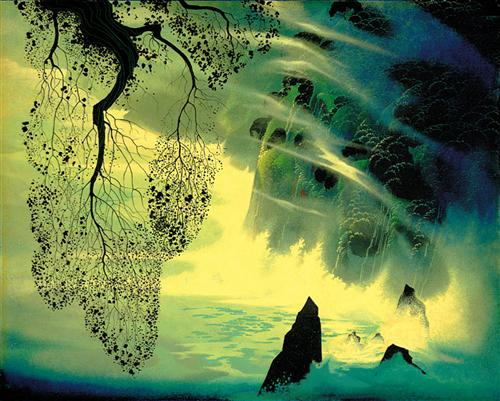 Weather
What do You SEE?
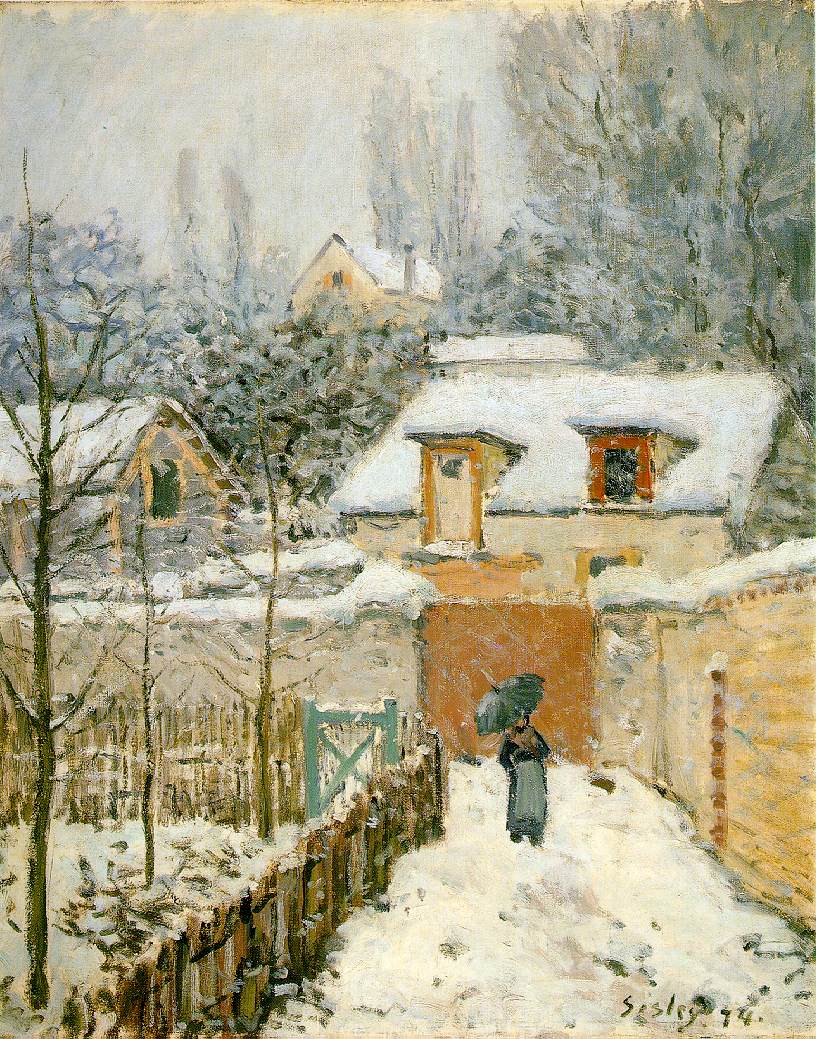 What do feel?
What do you hear?
[Speaker Notes: Alfred Sisley  Snow al Louveciennes]
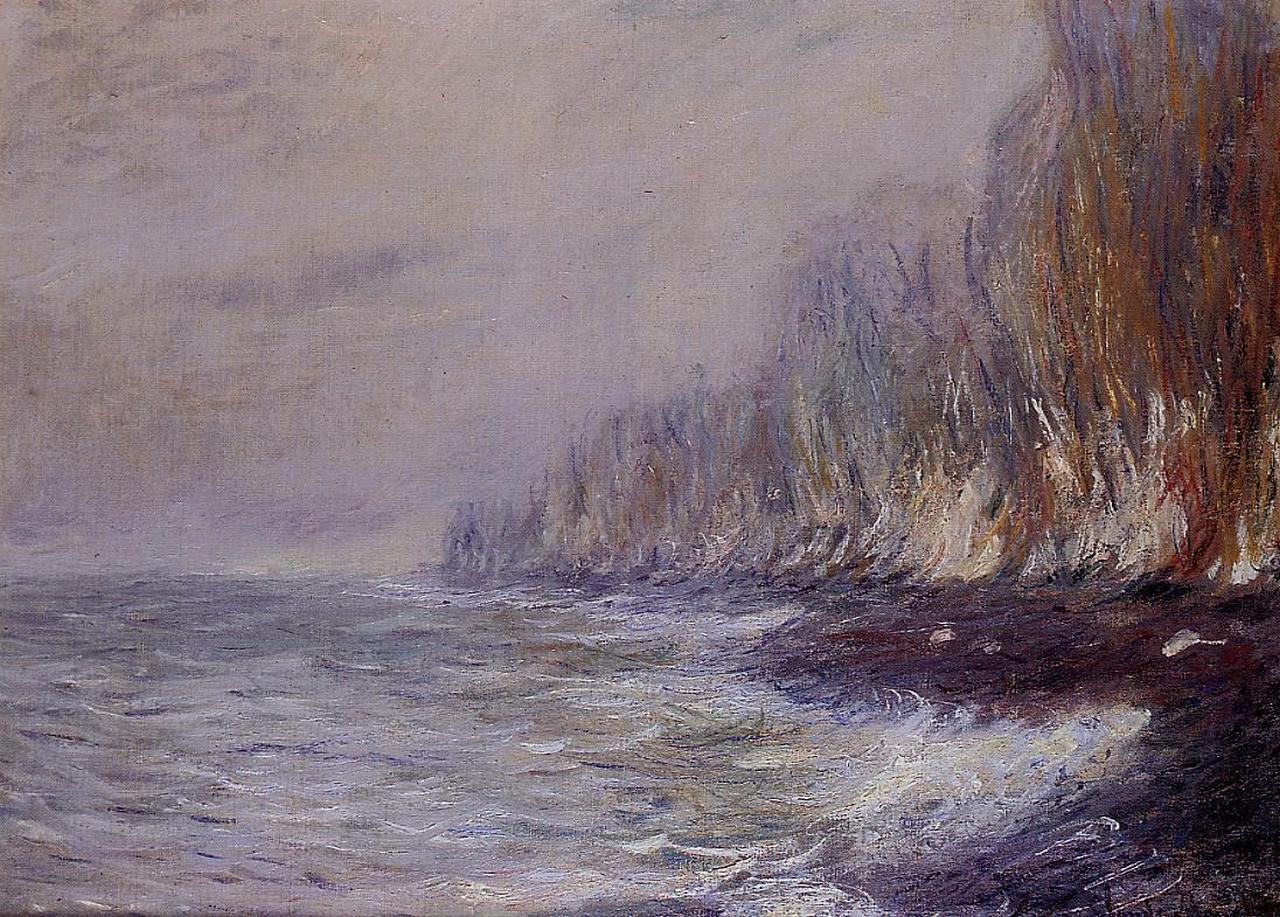 What do you see?  
If you were in the painting, what would you taste?
[Speaker Notes: Claude Monet: The Effects of Fog on Dieppe_1882]
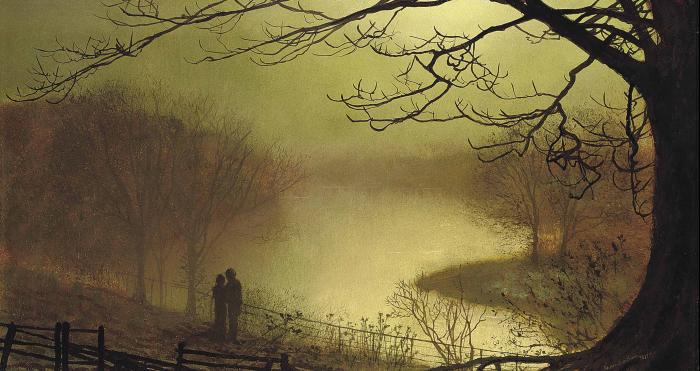 [Speaker Notes: JA Grimshaw: Roundhay Lake]
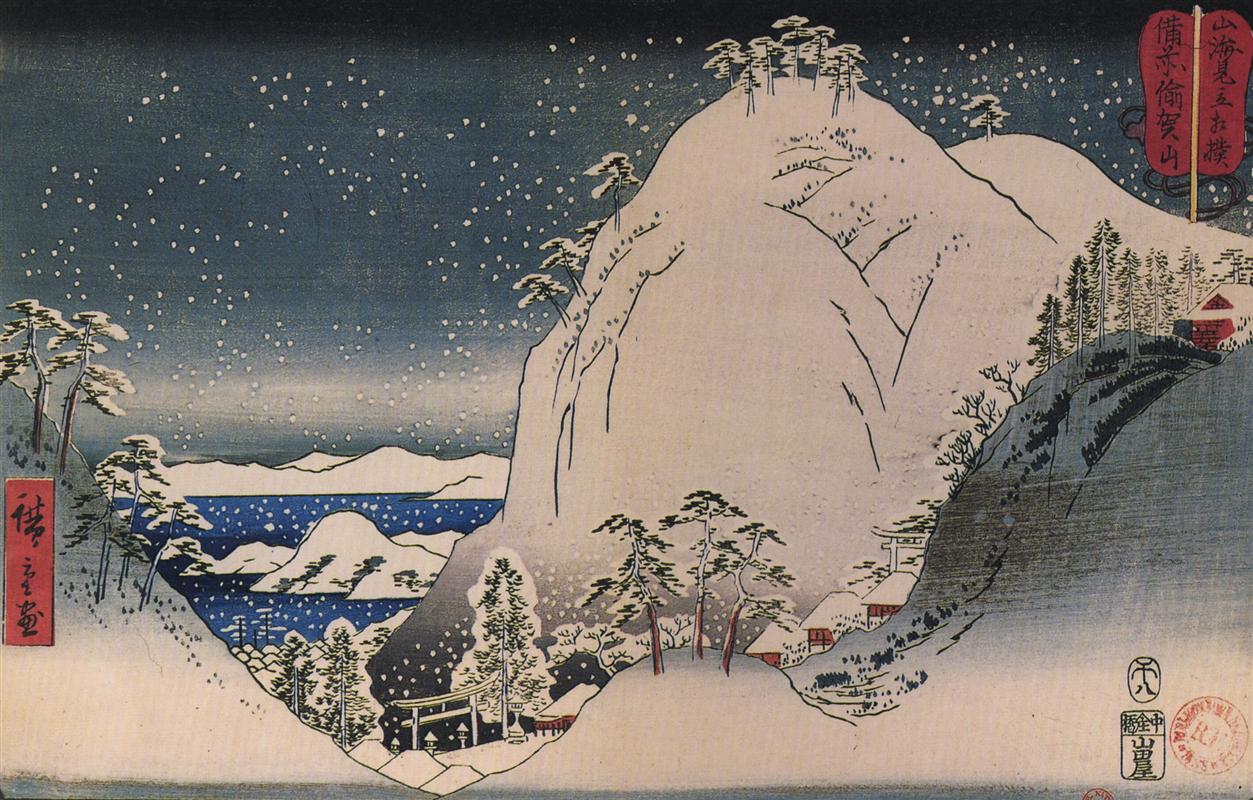 [Speaker Notes: Hiroshige:  Shrines in the Snowy Mountains]
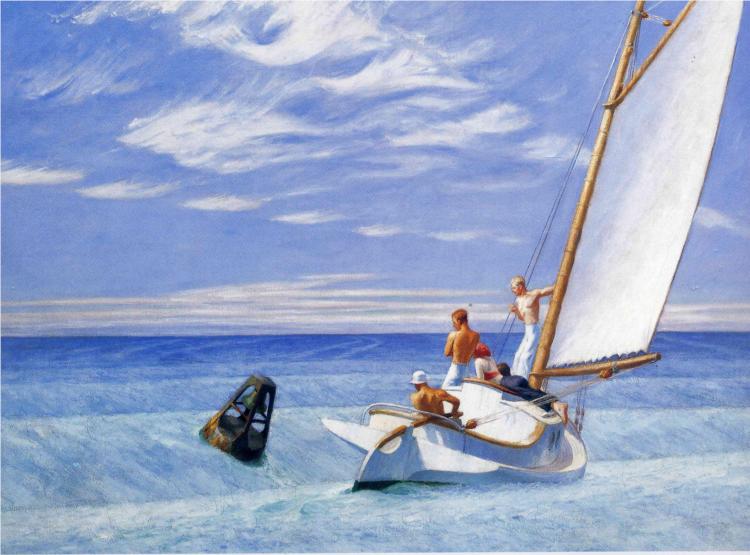 [Speaker Notes: Hopper, Edward: Ground Swell]
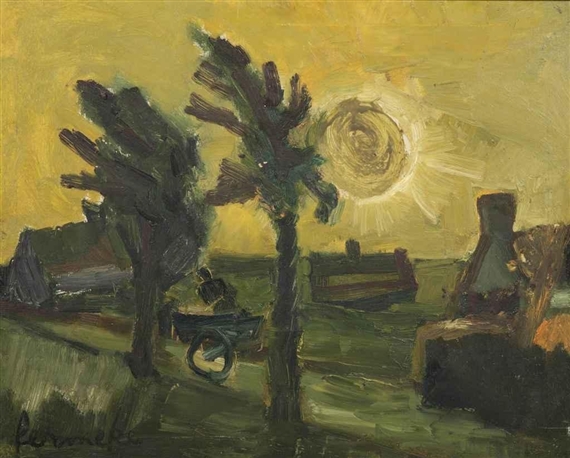 [Speaker Notes: Permeke, Constant: Farm hands on a sunny landscape]
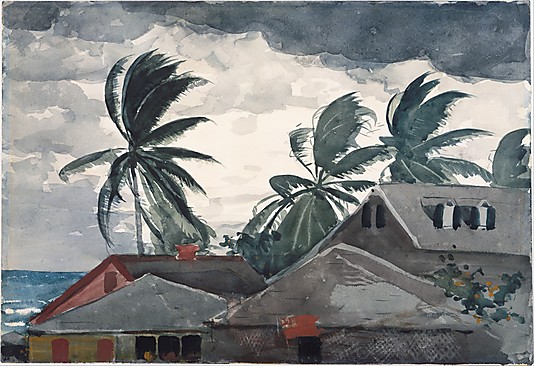 [Speaker Notes: Hurricane, Bahamas
Winslow Homer (American, Boston, Massachusetts 1836–1910 Prouts Neck, Maine) 
Date: 1898 Medium: Watercolor and graphite on off-white wove paper]
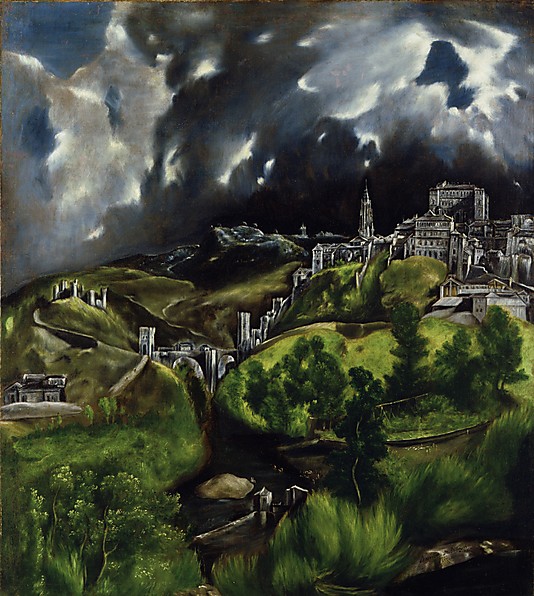 [Speaker Notes: El Greco (Domenikos Theotokopoulos) (Greek, Iráklion (Candia) 1540/41–1614 Toledo) 
Medium: Oil on canvas]
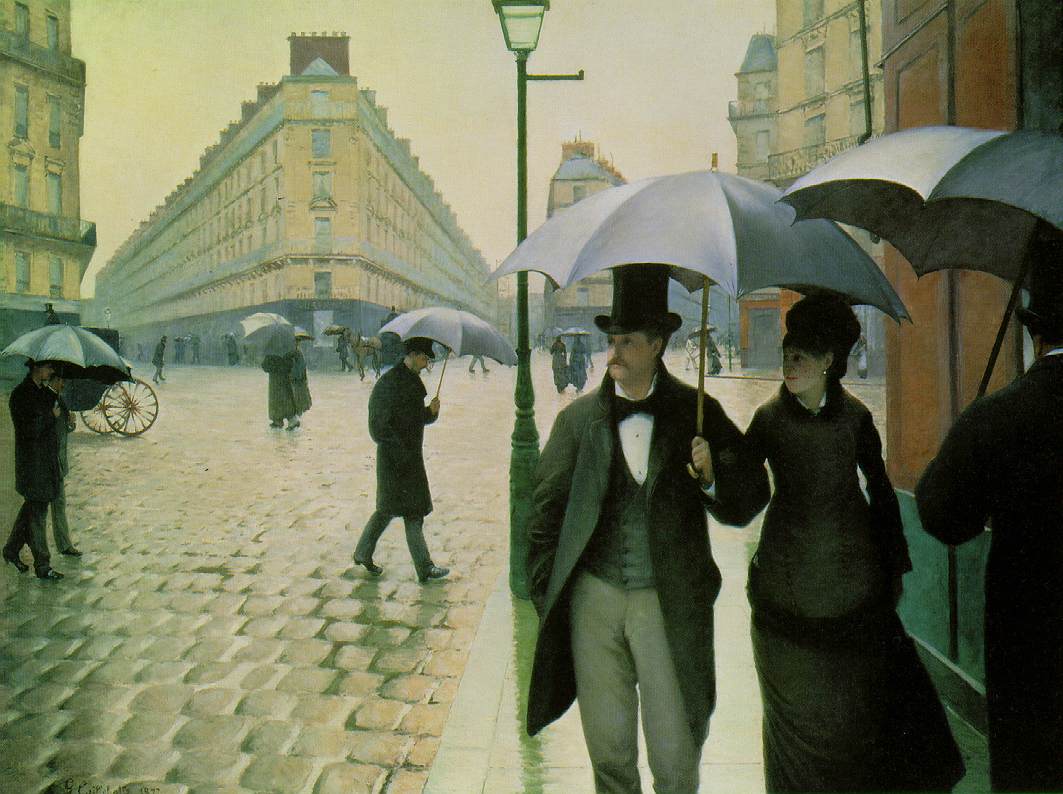 [Speaker Notes: Calliebotte, Gustave  Rue de Paris, temps de pluie; Intersection de la Rue de Turin et de la Rue de Moscou1877 (100 Kb); Paris: A Rainy Daydepicts an area of the Batignolles quarter.Oil on canvas,]
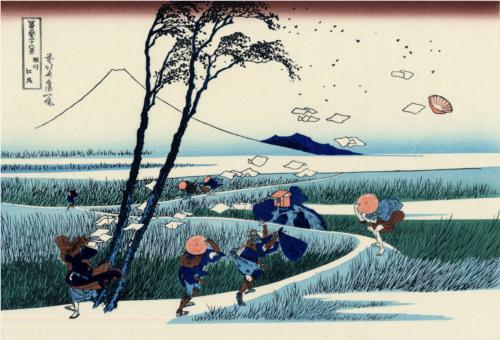 [Speaker Notes: Ejiri in the Suruga province
Artist:Katsushika Hokusai
Completion Date: c.1832
Style:Ukiyo-e
Genre:landscape]
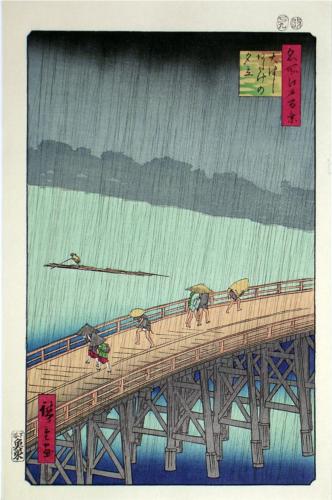 [Speaker Notes: Hiroshige:   Sudden Shower over Shin-Ohashi Bridge at Atake]
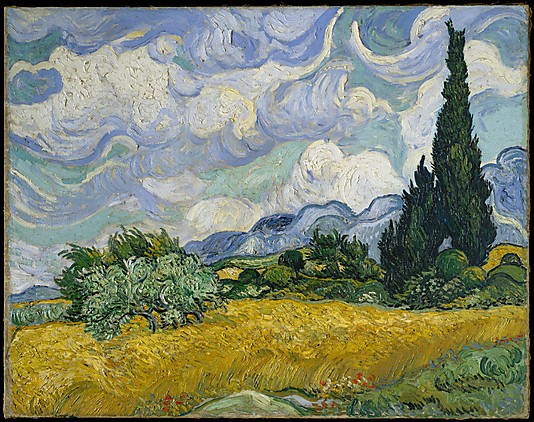 [Speaker Notes: Wind
Wheat Field with Cypresses
Vincent van Gogh (Dutch, Zundert 1853–1890 Auvers-sur-Oise) 
Date: 1889 Medium: Oil on canvas]
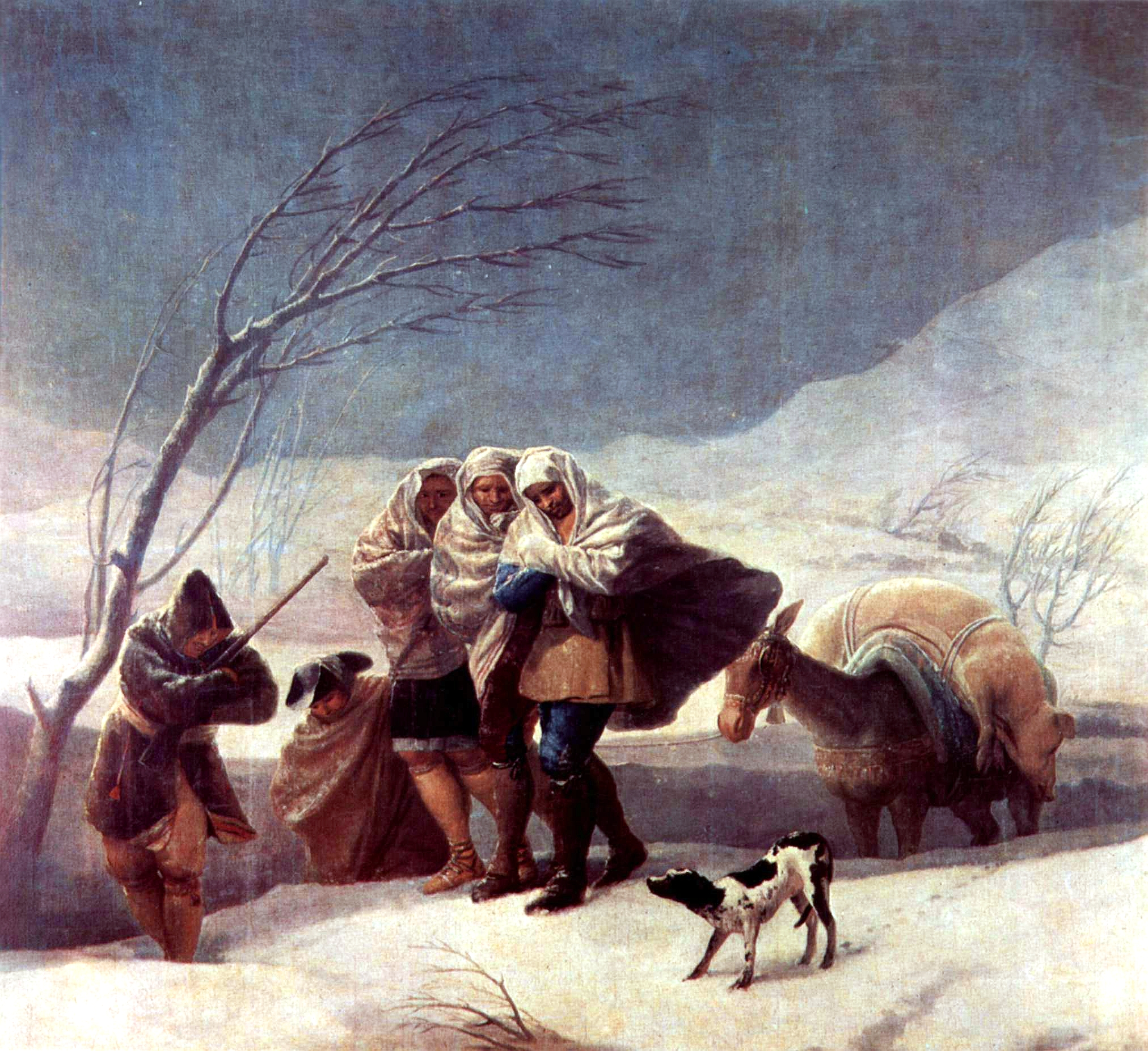 [Speaker Notes: Goya_The Snowstorm_1787]